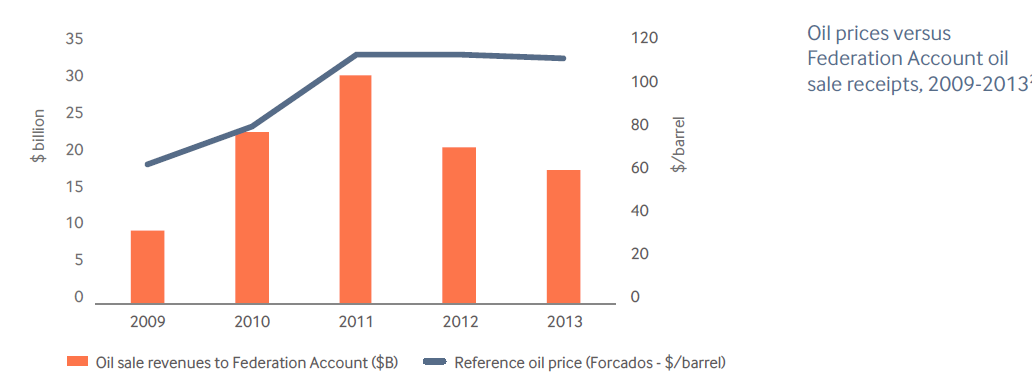 Oil prices versus Federation Account oil sale receipts, 2009-2013
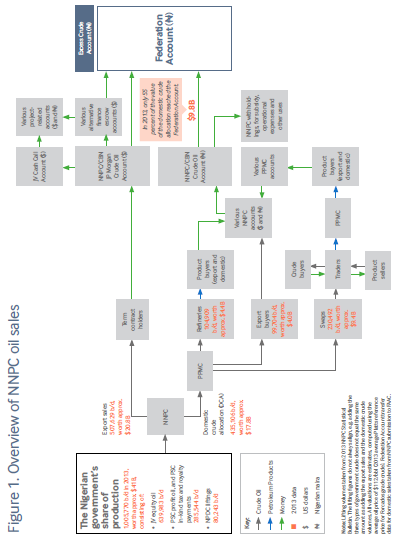 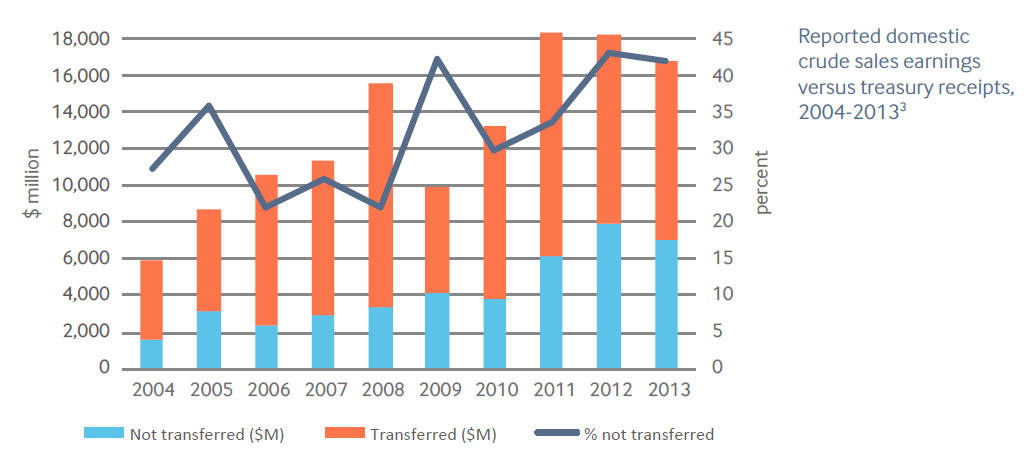 Reported domestic crude sale earnings versus treasury receipts, 2004-2013
The oil-for-product swap deals
210,000 barrels per day 
Oil worth around $7b/yr during Jonathan years
Losses of at least $16 / barrel
Total losses top $400 million per year
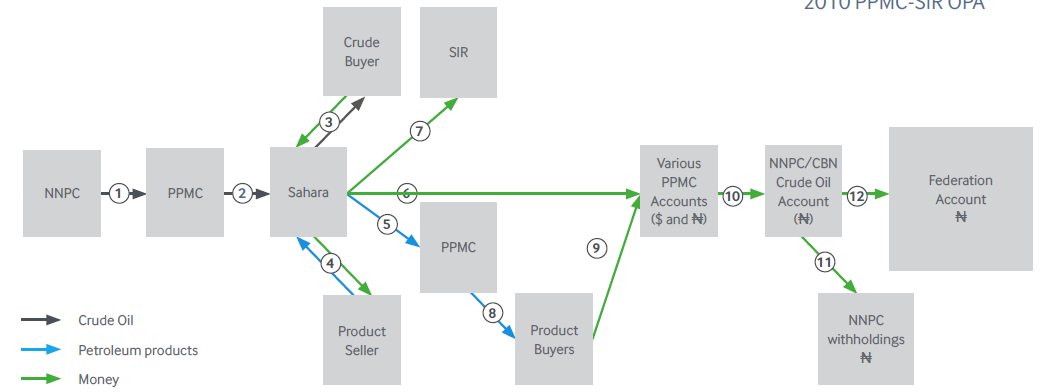 NNPC trading subsidiaries
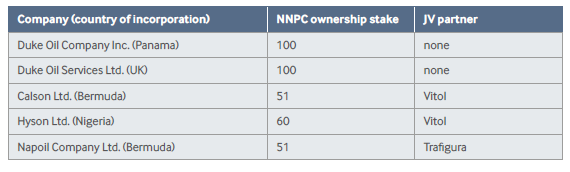 Nigerian Petroleum Development Company (NPDC)
Oil sold = approx. 80,000 b/d
Oil sale revenues = around $4 billion per year in 2012-2013
Known transfers to the treasury = $0
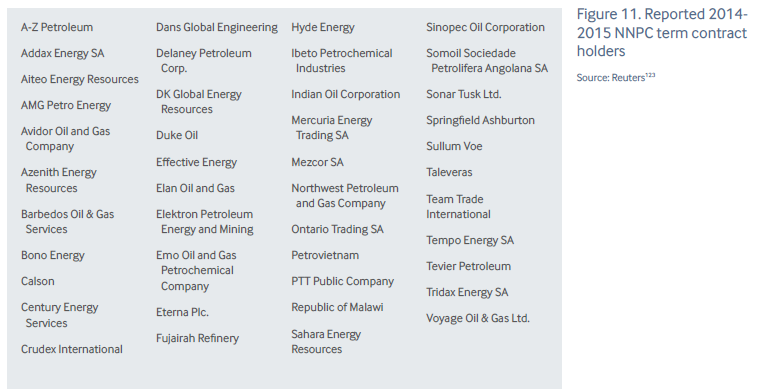 Reported 2014-2015 NNPC term contract holders
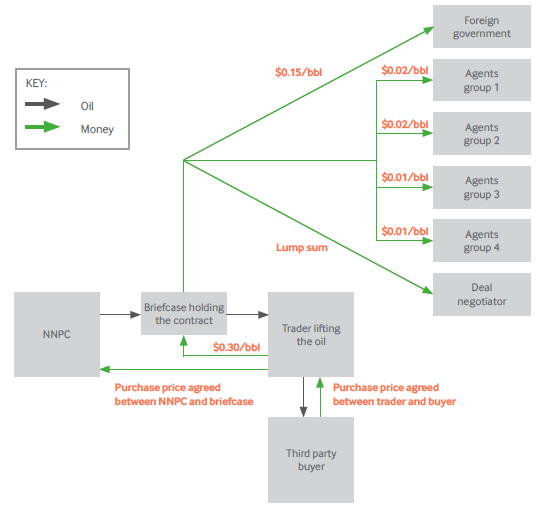 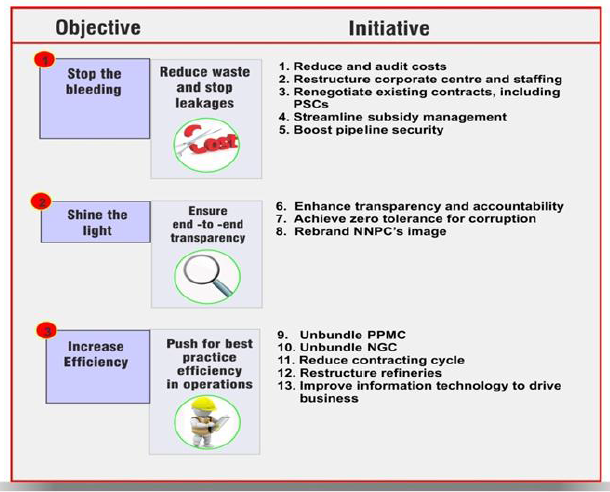 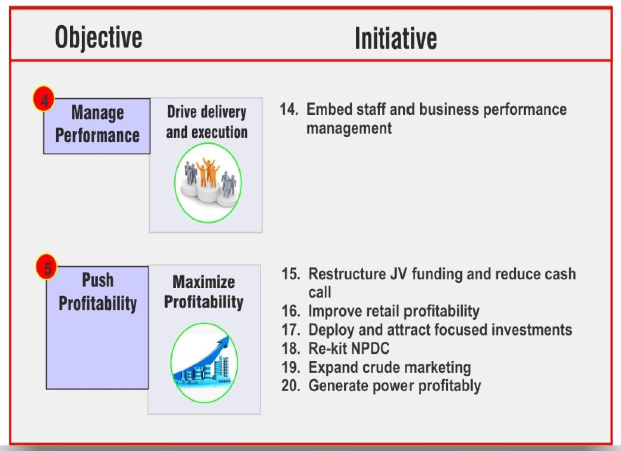 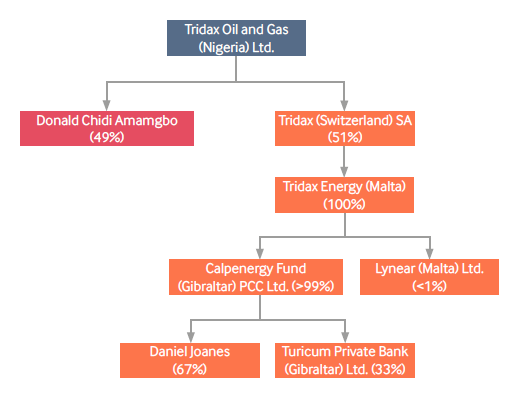 Corporate structure of Tridax Oil and Gas Ltd.